INTRODUCTION TO BUSINESS INTELLIGENCEBIA 3713Week 11
Naveen Kumar
Learning Objectives
Define Web Analytics

Describe the four types of web traffic

 Explain the four different Web Metrics 

Understand Google Analytics and Its Applications
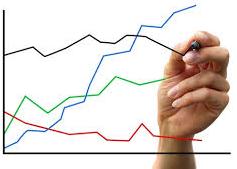 Definition of Web Analytics
The art and science of collection, measurement, analysis and reporting of website usage for the purposes of redesign and  traffic optimization
It has two main components viz., Web Metrics and KPIs
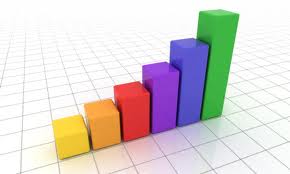 The five W’s of Web Analytics
The five W’s of Web Analytics
What data do you need to collect?
   - Defines the scope of your analytics initiative
Who are they?
    - Measures the demographics of the
 audience
When are they visiting?
   -  Measures the timing
Where are they visiting?
   -  Measures the popular links/parts of the website
Why are they doing this?
   - Analyzes the motivations behind the actions
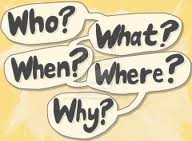 Types of Web Traffic
Web Metrics
Measures of a website usage
Can be a count or a ratio
Can be aggregate, segmented or individual
Sample Metrics
   - Number of  Visitors
   - Number of  Visits
   - Exit Rate 
   - Bounce Rate

 For More Refer to http://www.makeuseof.com/tag/web-metrics-101-what-do-all-these-terms-mean/
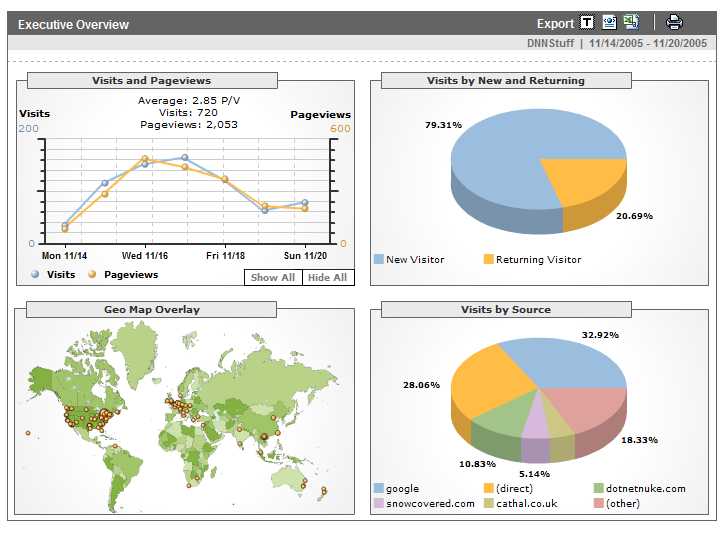 Number of Visitors
Indicates the number of unique visitors over a specified time

Can be new or returning

Can be segmented by geography, OS, browser used, language etc.,
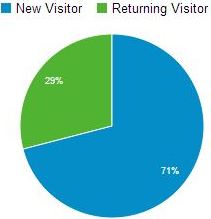 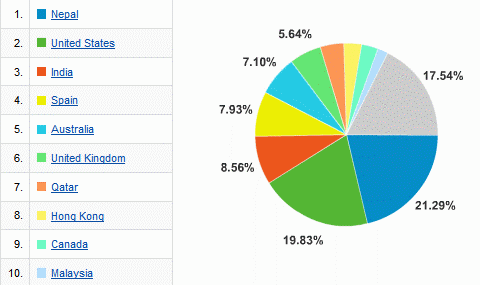 Number of Visits
A Group of interactions on a website that take place within a time frame
Can be for the same visitor or new visitors
Can be a few seconds or several hours
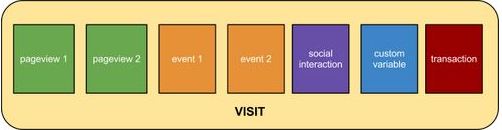 Exit Rate
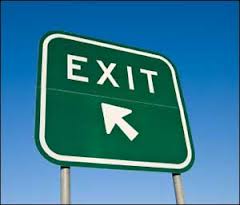 The fraction of visitors who leave the site from a specified web page (can also be expressed as a percentage)

Calculated for a particular web page
Calculating Exit Rate
Step 1 : Calculate the number of sessions which had Page A. This is the denominator.
Number of Sessions with Page A = 3 (Monday, Wednesday, Friday)

Step 2 : Out of the Sessions in Step 1, how many sessions had Page A as the last page during the visit i.e., exit page. This is the numerator
Number of Sessions with Page A as last Page = 1 (Friday Session)

Step 3 : Exit Rate for Page A = 1/3
Review Questions
What is the Exit rate for a Website?

Calculate the Exit Rate for Pages B and C
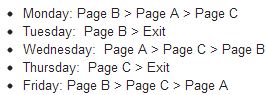 Bounce Rate
Fraction of visitors who leave the website from a particular page for single page view visits
Based on visits that start with a particular page
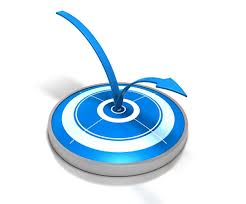 Calculating Bounce Rate
Step 1 : Calculate the number of sessions that started with page B. This is the denominator.
Number of Sessions that started with page B = 3 (Monday, Tuesday, Friday)

Step 2 : Out of the Sessions in Step 1, how many sessions were single page visits i.e., visited only page B and left the site. This is the numerator.
Number of Sessions with single page visits= 1 (Tuesday Session)

Step 3 : Bounce Rate for Page B = 1/3
Review Questions
How do you calculate the Bounce rate for the Website?

Calculate the Bounce Rates for Pages A and C.
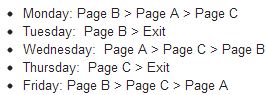 What is Google Analytics?
A “freemium” service offered by Google that tracks and reports information about website traffic
It is the most widely used web analytics service on the Internet
Google allows you to use their free demo account to learn how to use Google Analytics
The demo site is a real Google e-commerce site – called the Google Merchandise Store
Using Google Analytics
Google “Google Analytics demo account”
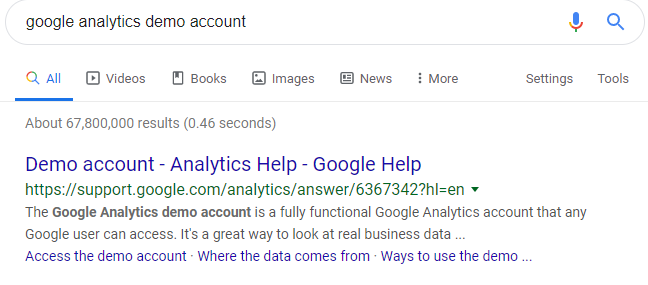 Analyze the Google Store’s Web Site
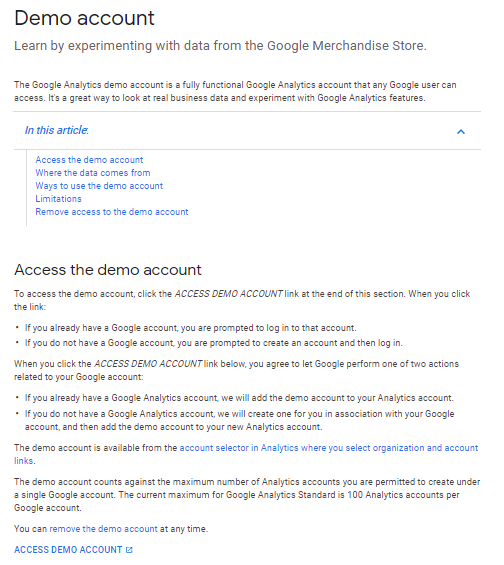 Click here to access the demo site
The Overview Report
Site Name (aka “Property Name”
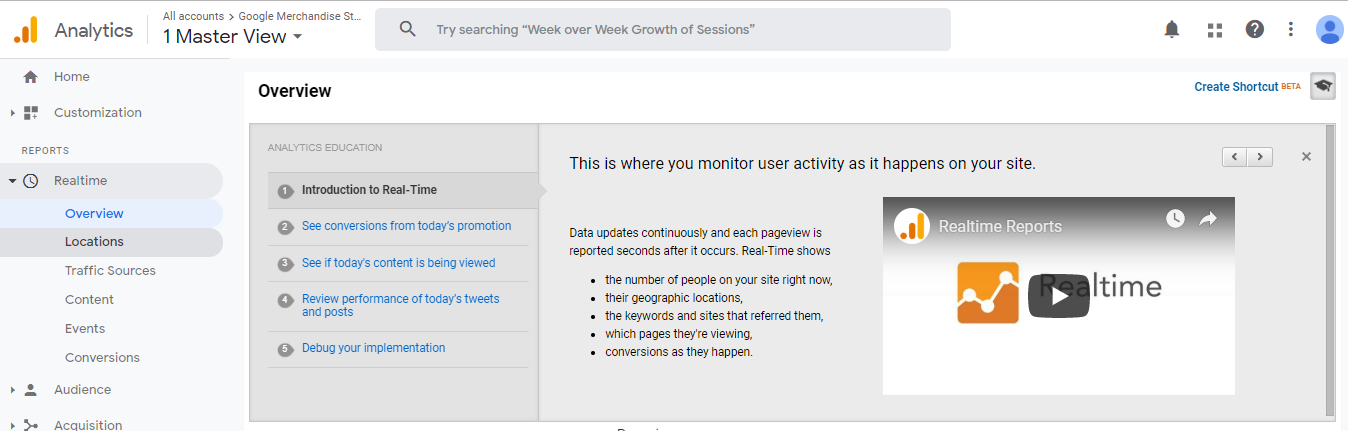 Currently Viewing
Play This Video
All the Report Options
Audience Overview Metrics
Users
New Users
Sessions
No.of Sessions/User
Page Views
Pages per Session
Average Session Duration
Bounce Rate
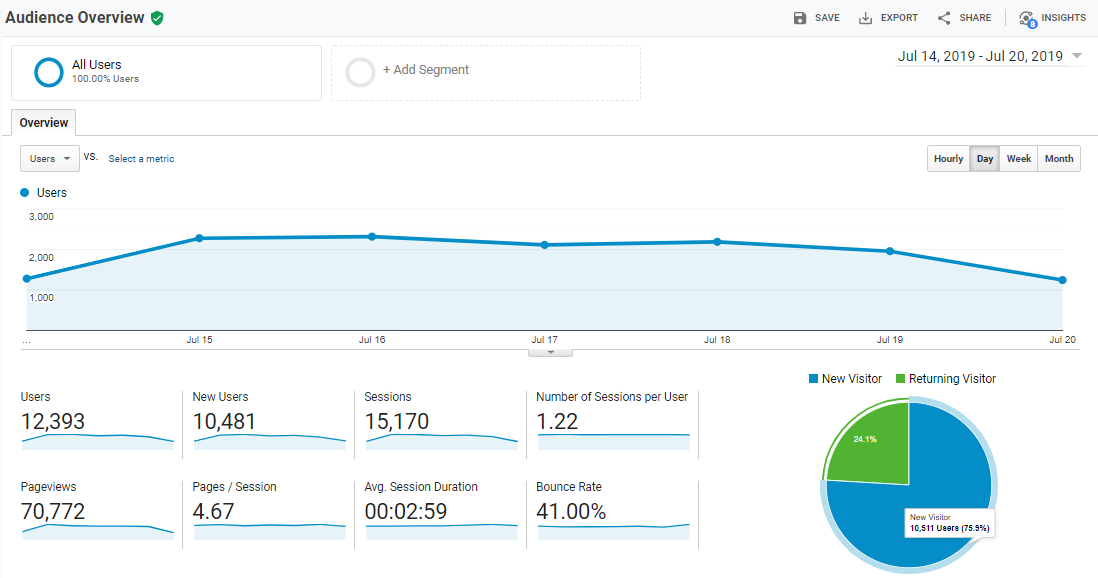 Users
Site Visitor is called a “user”: both “first time” and “returning” visitors are users
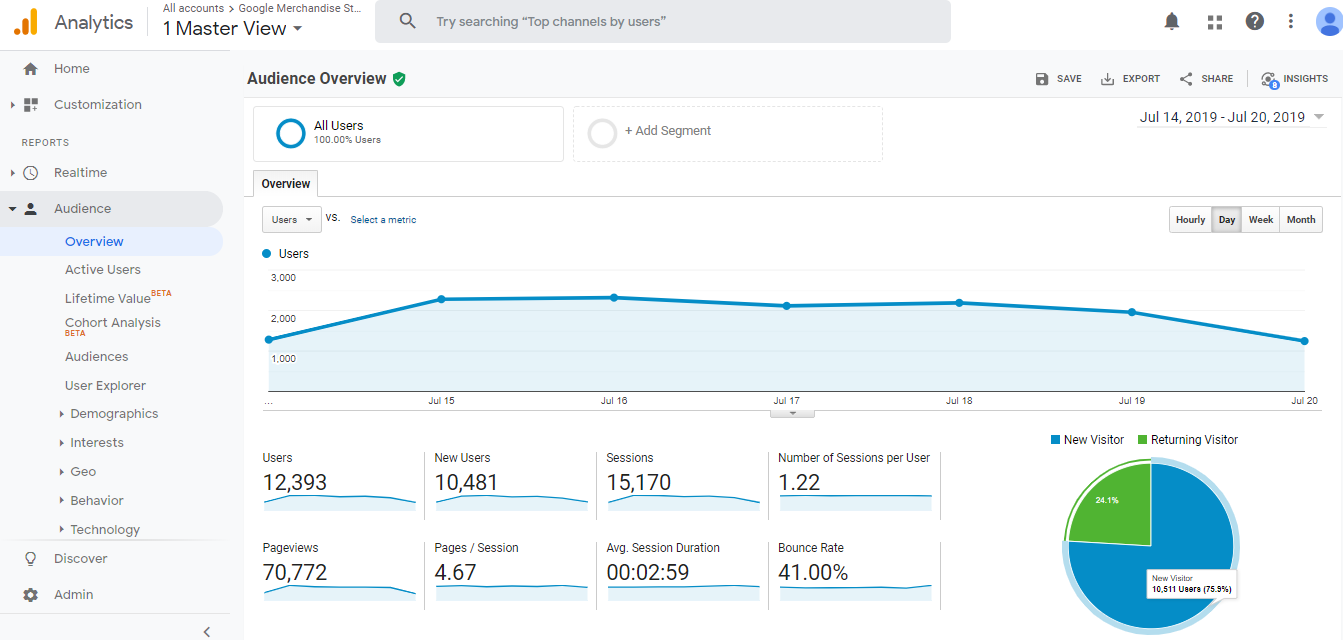 New Users
The number of first time visitors
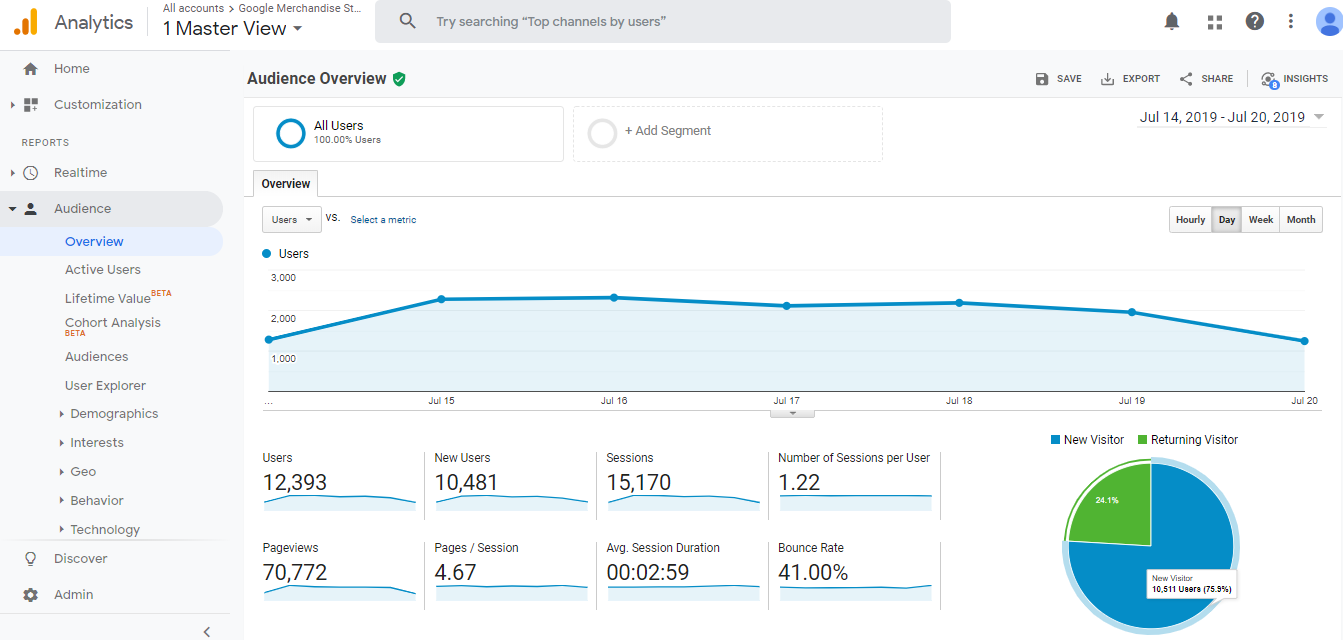 Sessions
A session is the period time a user is actively engaged with your site
When a visitor lands on a site, a session starts
The session ends when the visitor leaves or after an extended period of no activity
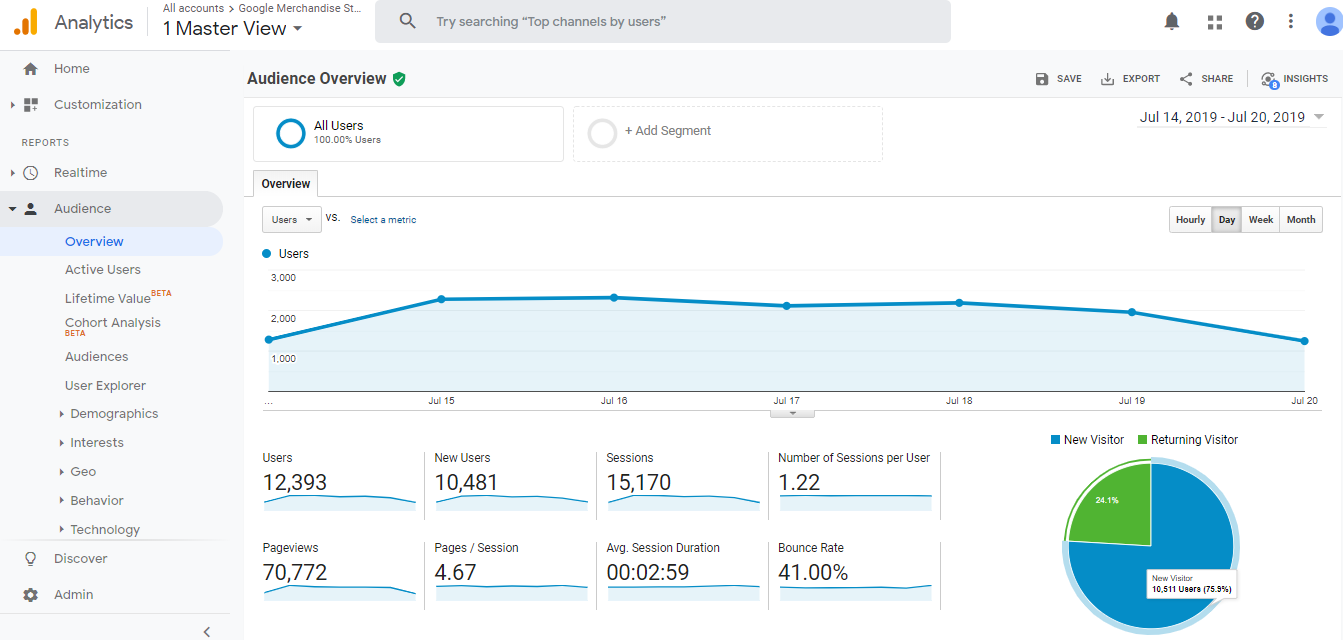 Number of Sessions per User
The number of sessions per user is essentially the average visits per unique visitor
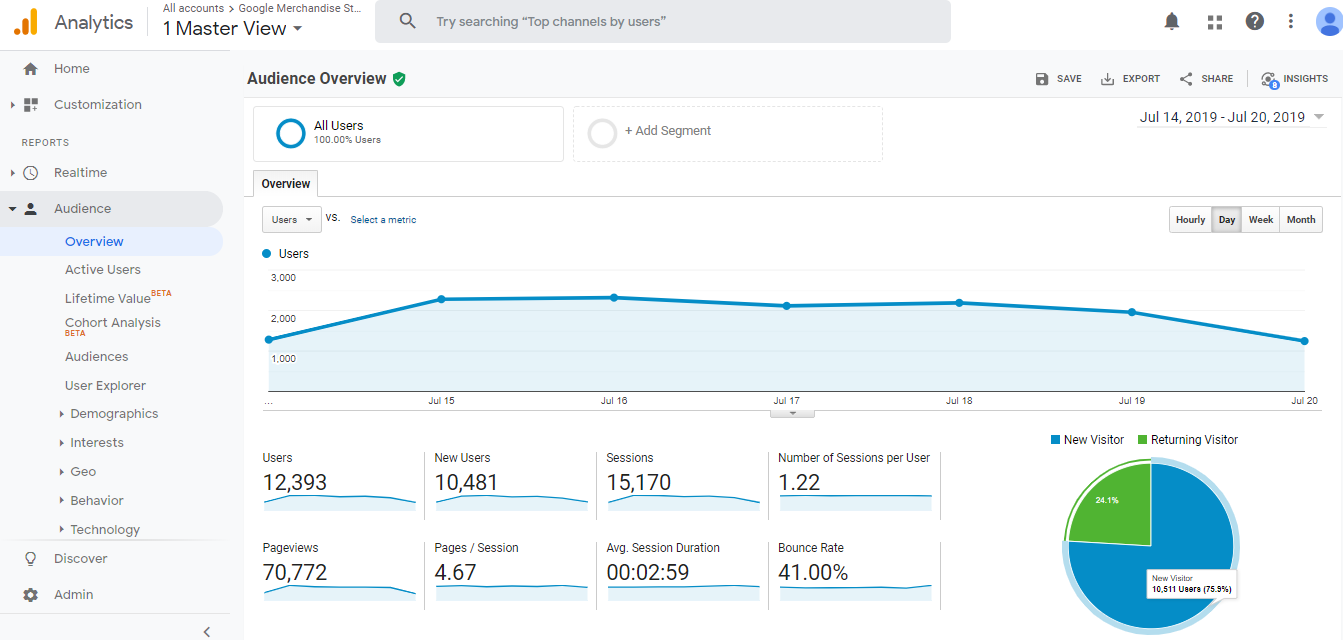 Page Views
The total number of pages landed on by all users during the time period being reviewed.
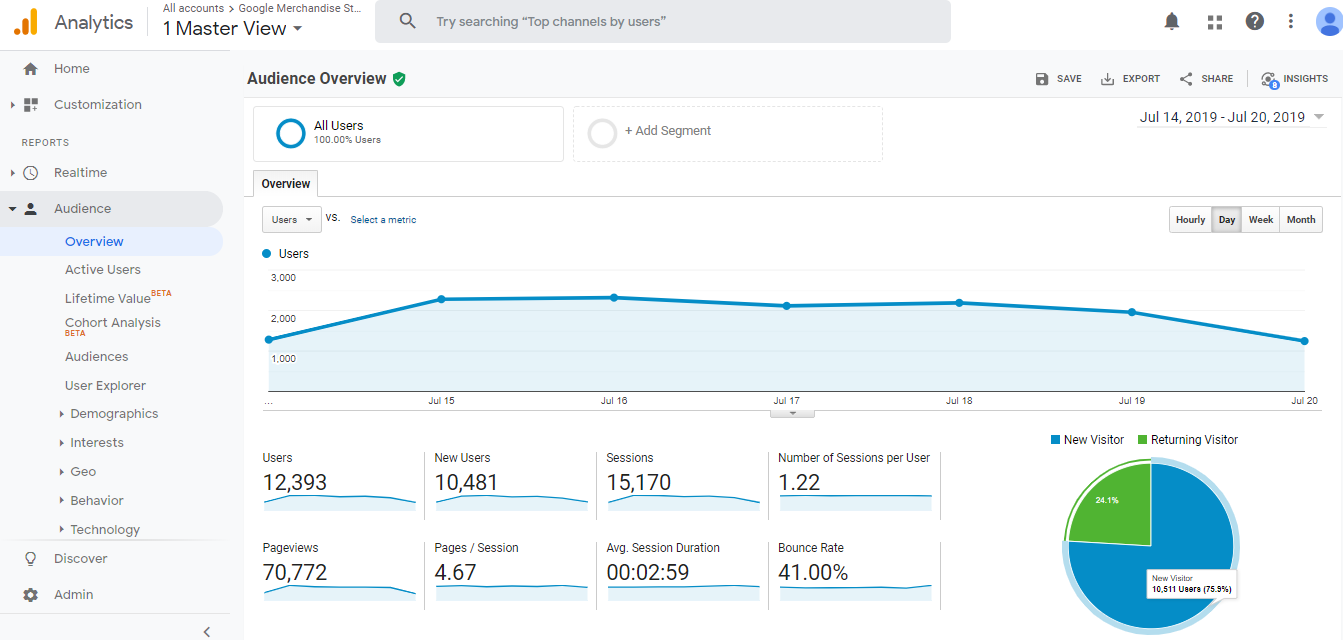 Pages/Session
The average number of pages viewed during a session
Repeated views of a single page are counted as views
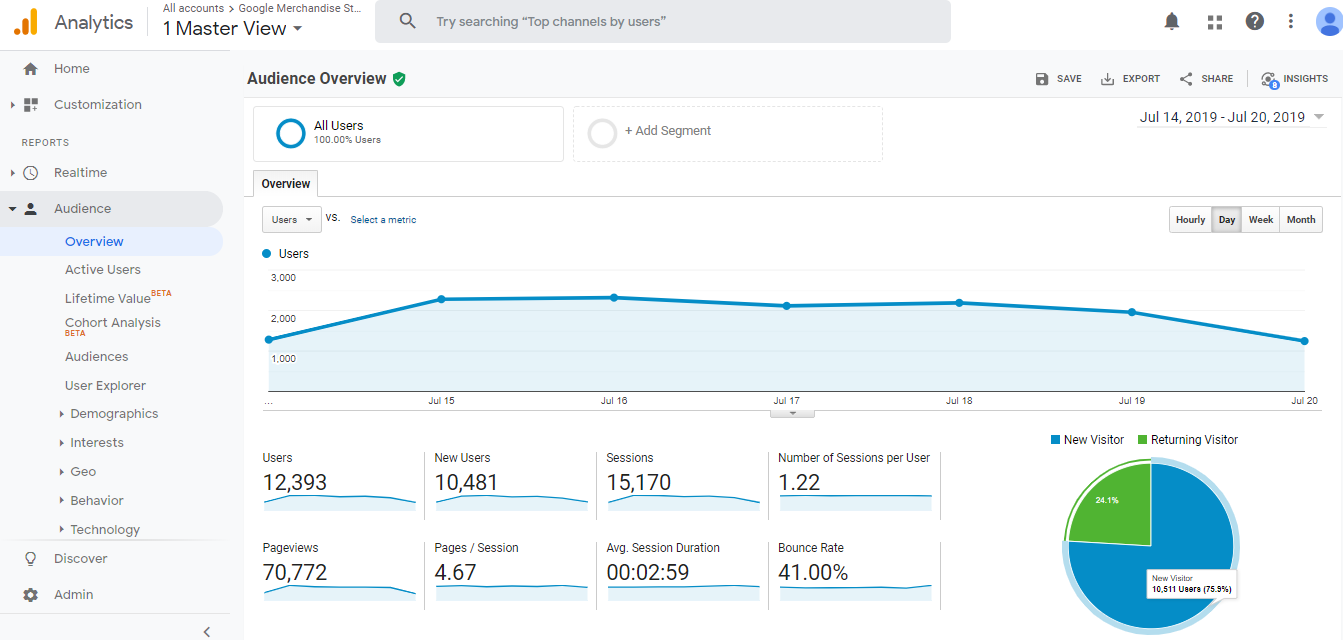 Average Session Duration
The average length of a Session
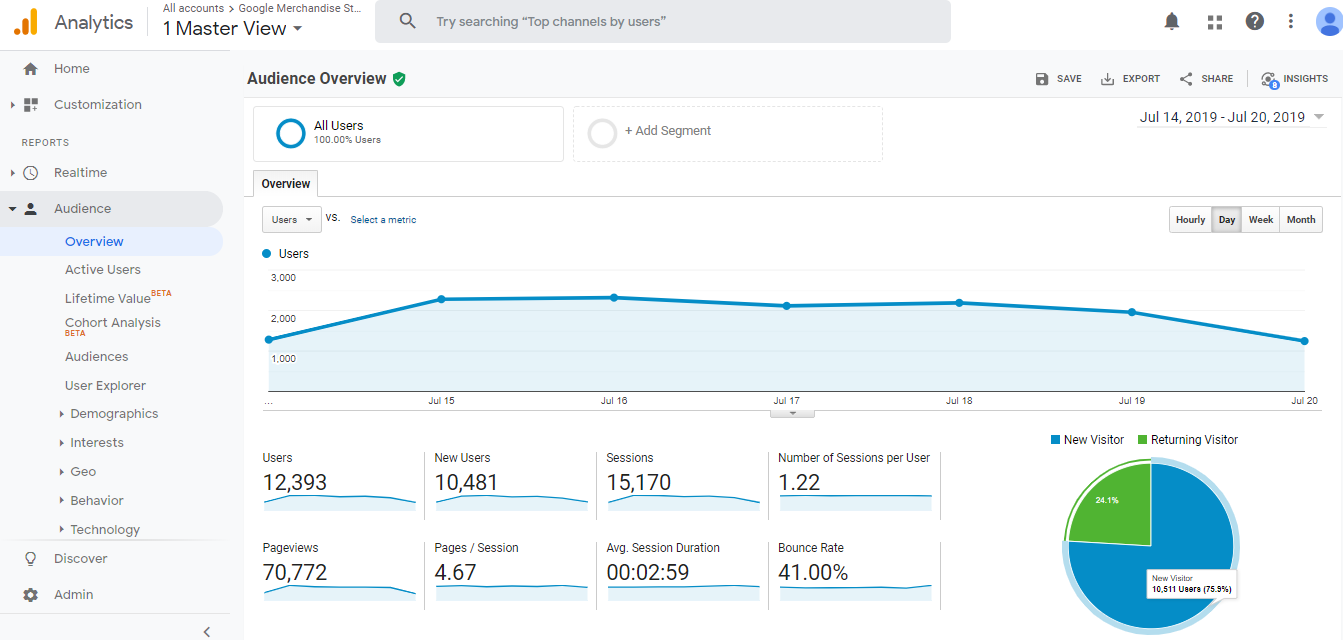 Bounce Rate
The percentage of visits in which the user left the site from the entrance page without interacting with the page
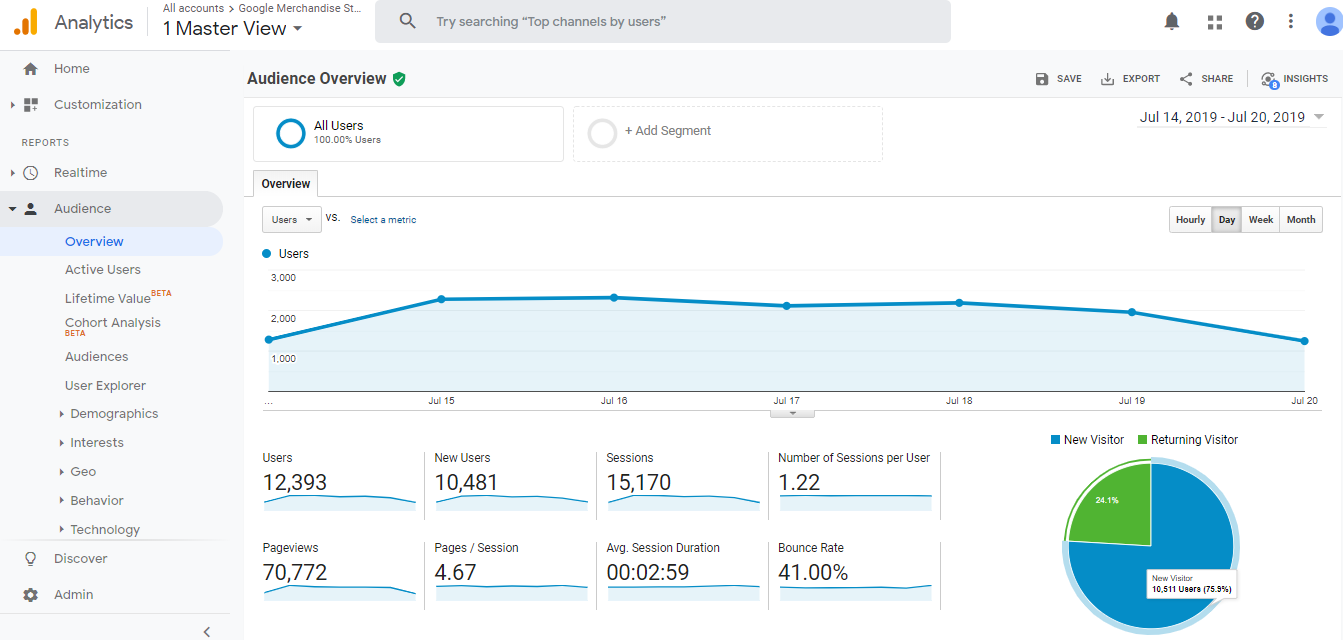 New vs Returning Rate
This pie chart shows the breakdown by new vs returning visitors
You can hover the mouse over the pie pieces to see the numeric values
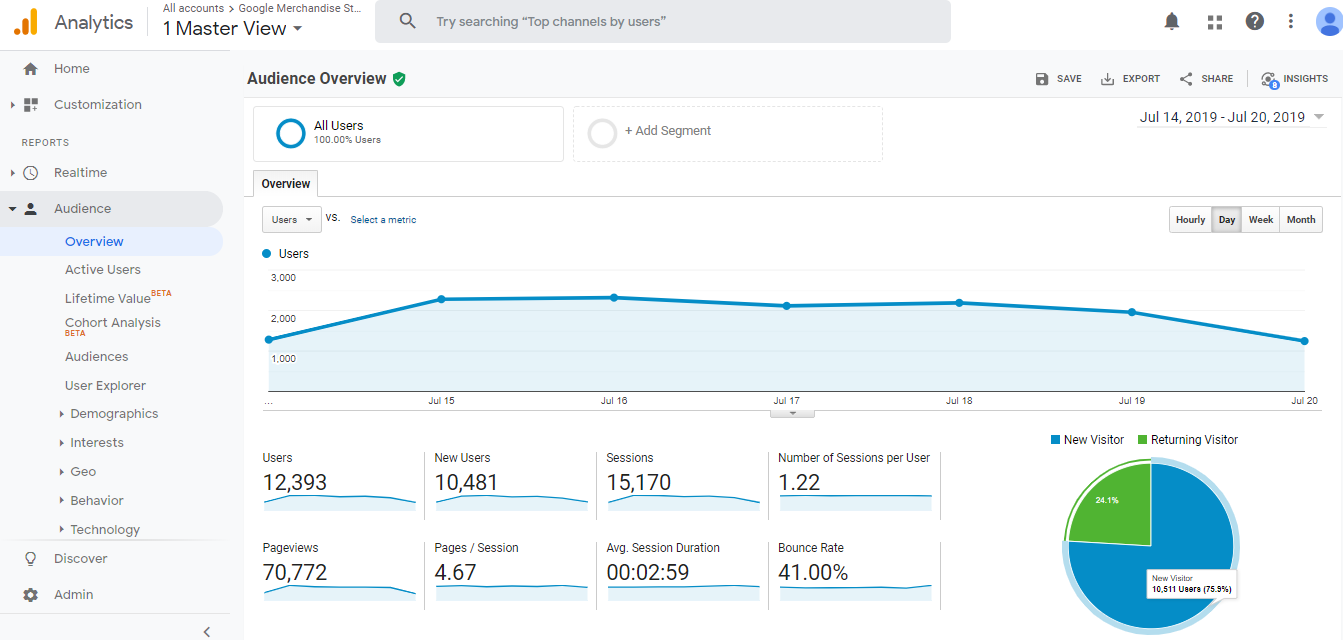 Scroll down
Breakdown of Session by Dimensions
Click on each dimension to see the breakdown
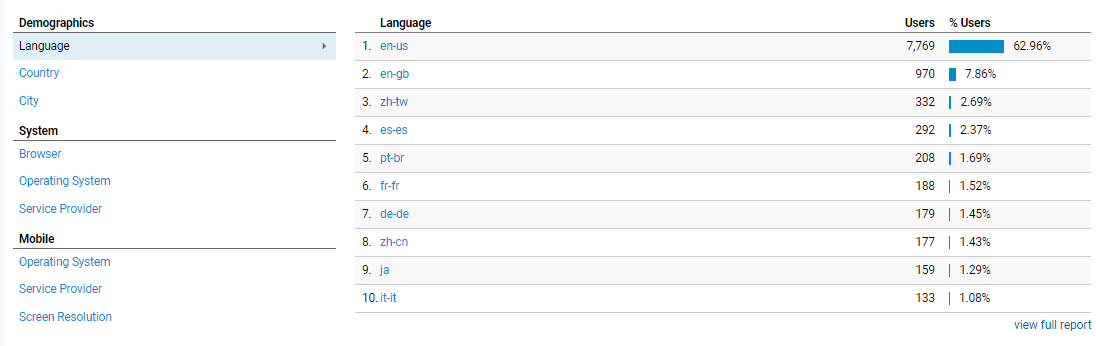 Breakdown of Sessions by Country
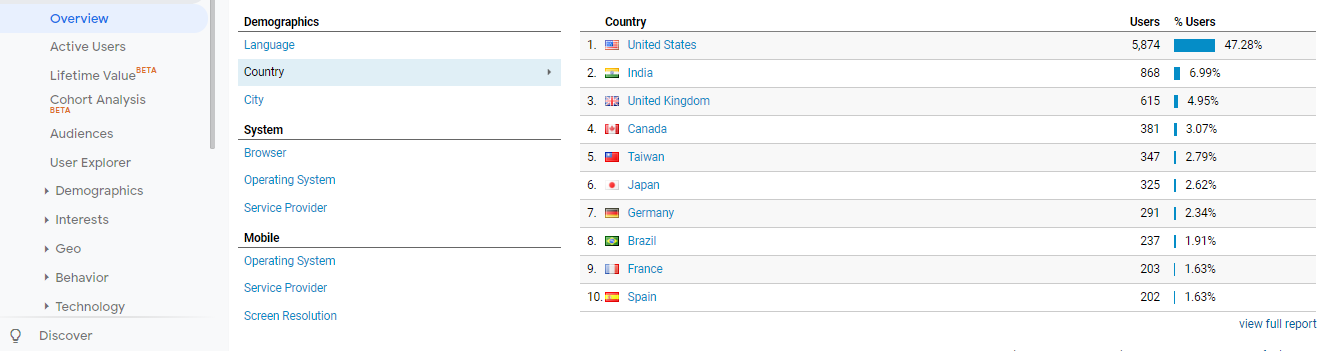 Breakdown by City
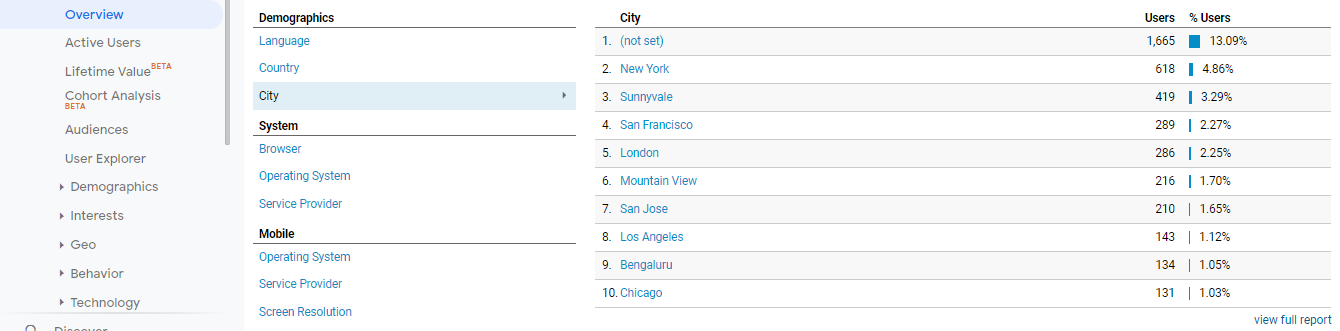 Click Here
See Breakdown of sessions by City in Map View
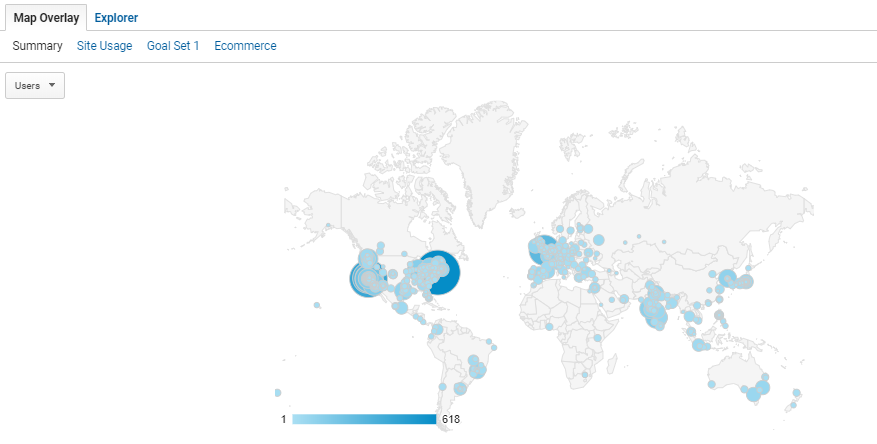 Hover over Bubbles to see the city name
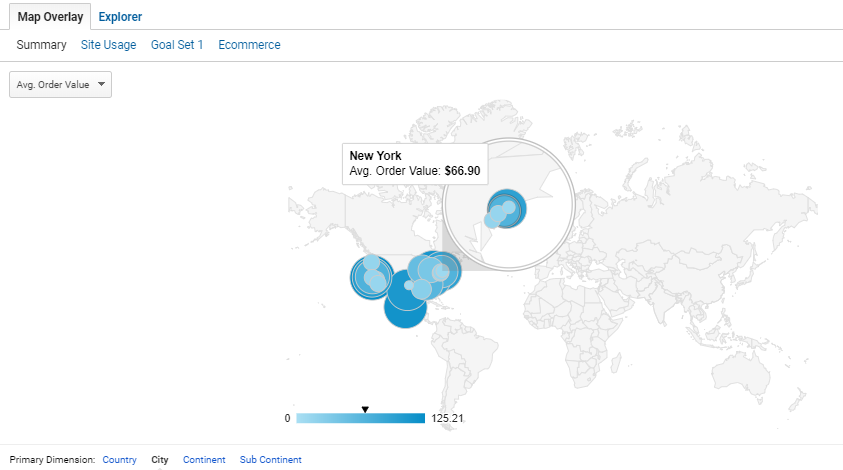 Select “Active Users” Report
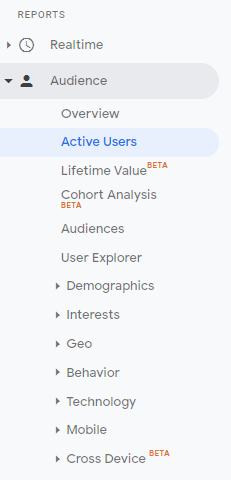 Activity Users ReportNumber of visitors over the last X days
How many users (site visitors) have you had over the last X days?
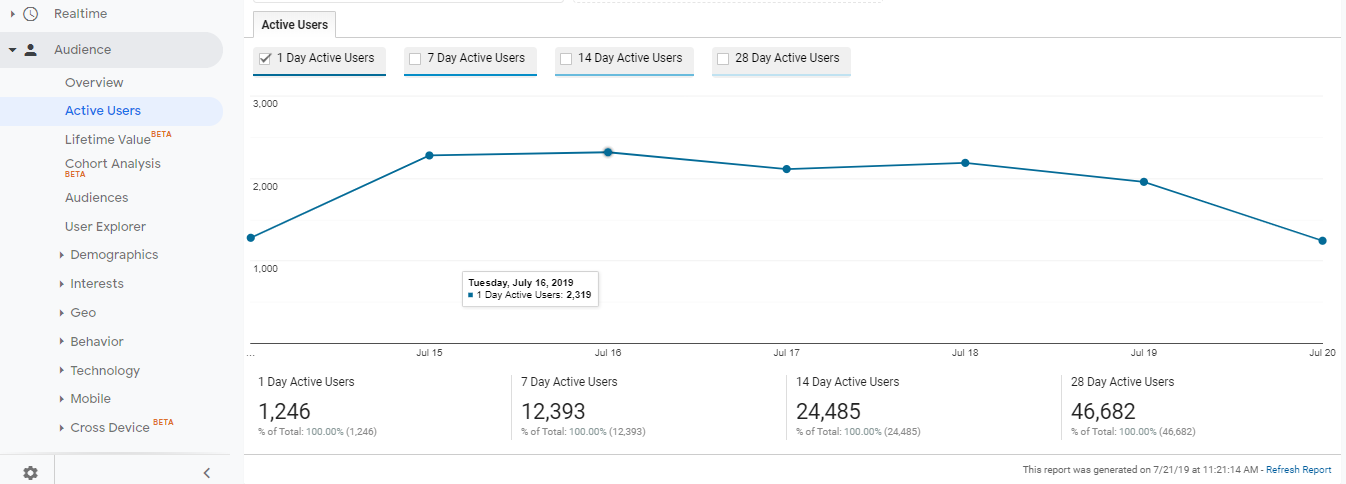 Select “Demographics”
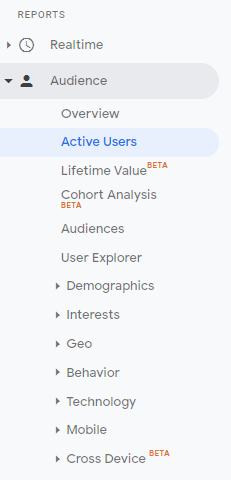 See Your Users’ Age Groups & Gender Groups
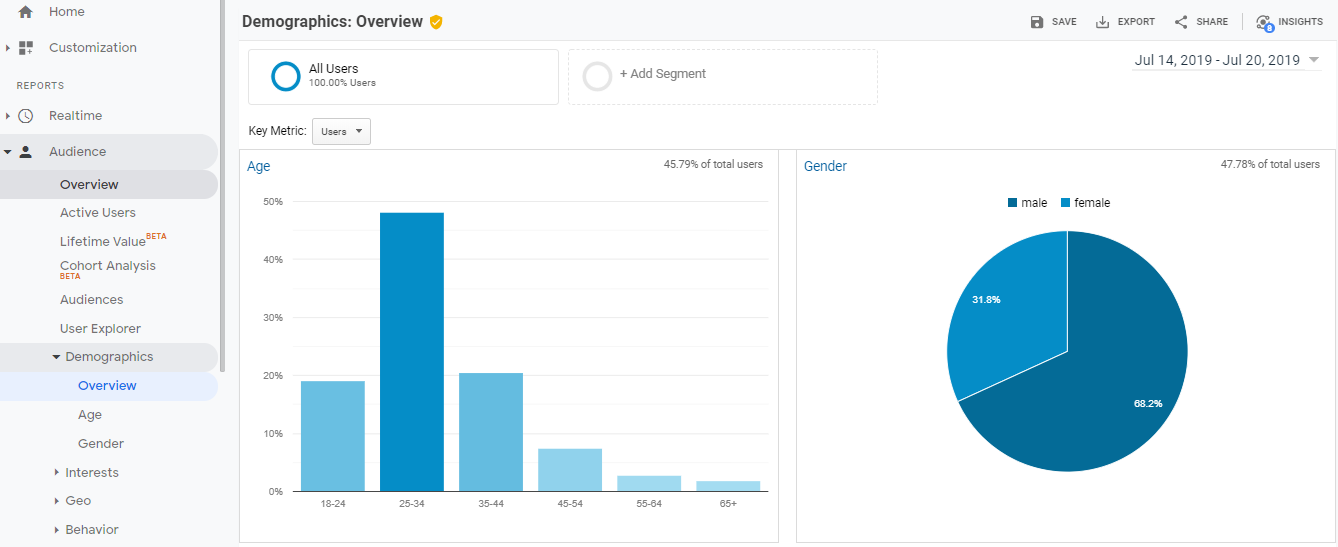 The User Flow Report
The Users Flow report gives you an insider’s look into what pathways your visitors take to land on your website
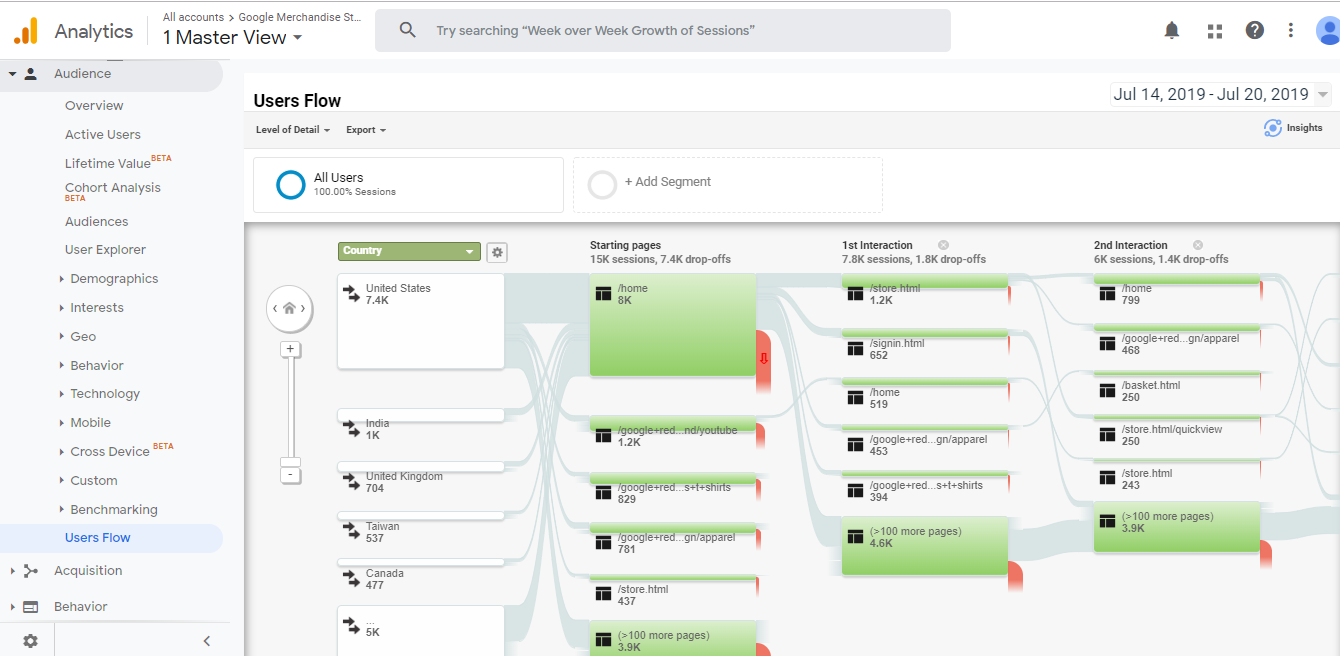 Summary
We have learned how Google Analytics can be used by website owners to see what is happening on their website
Using Google Analytics (free site tracker), a site owner can see how many users are viewing his/her site, what pages they are looking at, how long they are looking at pages, where the users come from, and much more